Compilation Phases
Lexical Analysis
a[i] = 4 + 2
Syntax Analysis
Semantics Analysis
Interm. Code Gen.
Code Opt.
mov R0, i  
shl R0, 2
mov &a[R0], 6
Target Code Gen.
[Speaker Notes: note:
not statement to instruction mapping, statements are considered together (e.g., for declaration, optimization)]
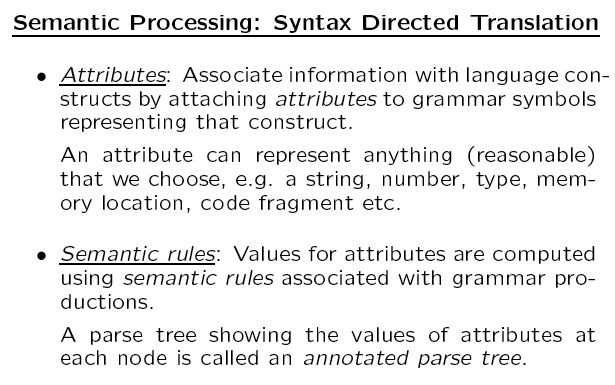 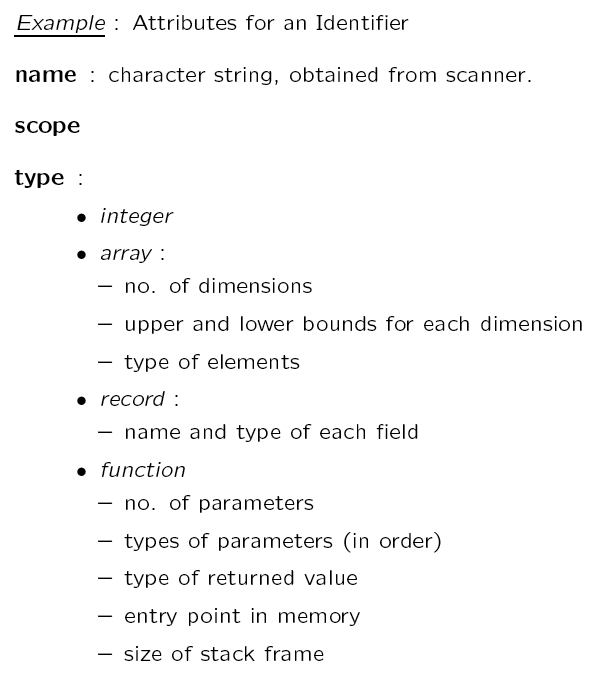 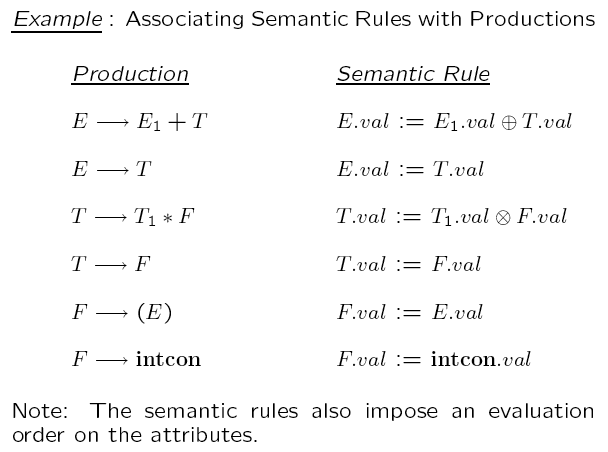 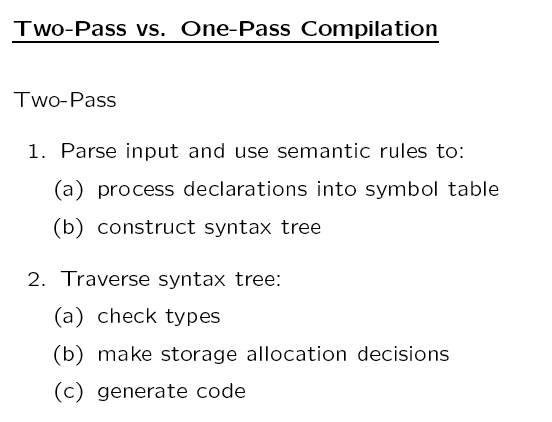 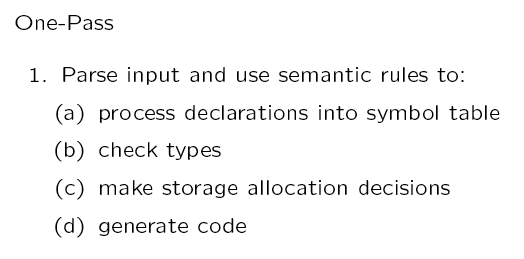 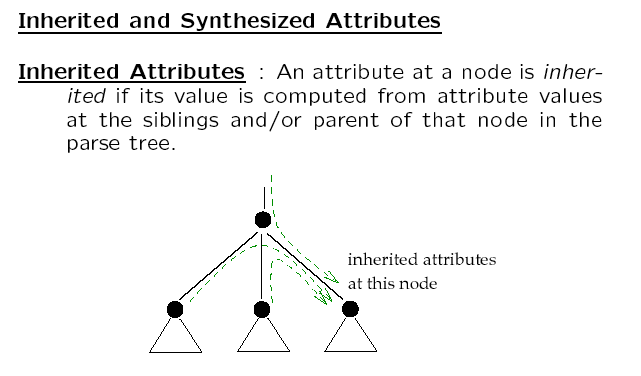 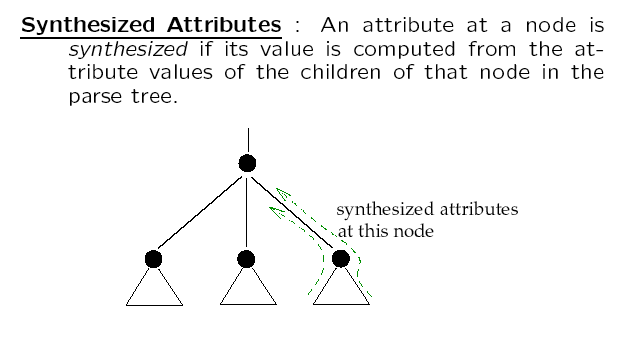 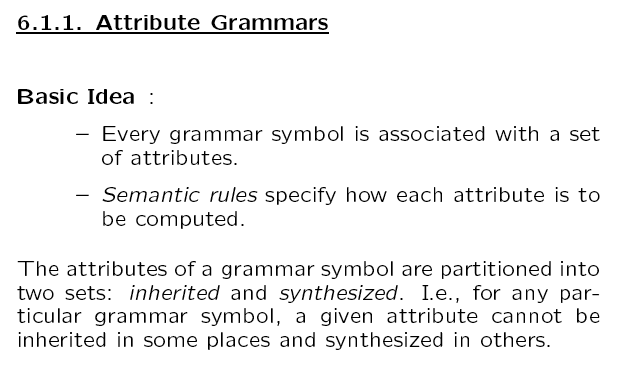 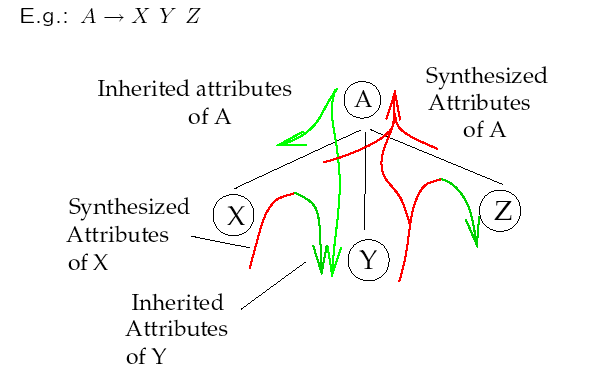 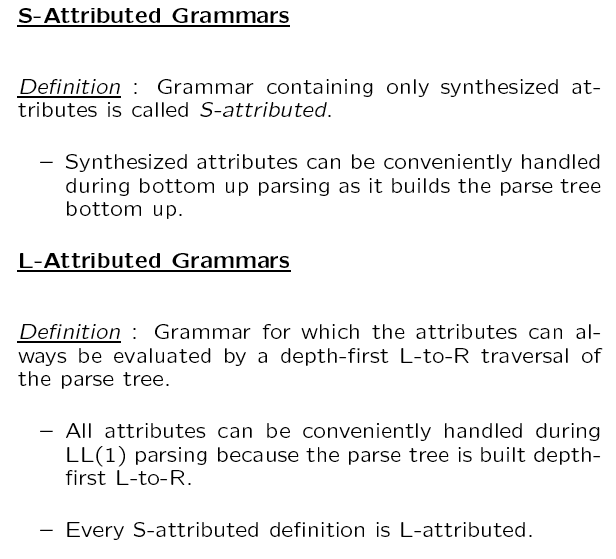 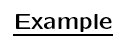 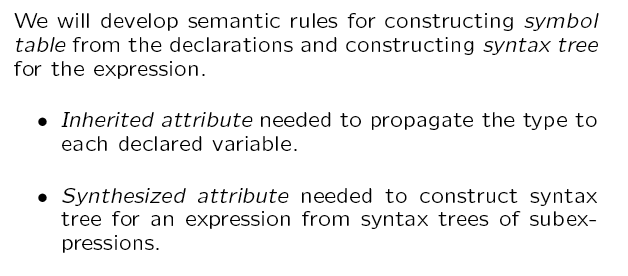 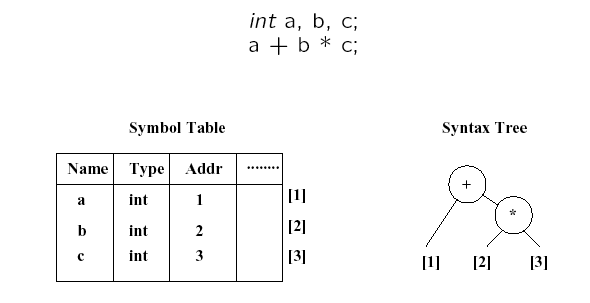 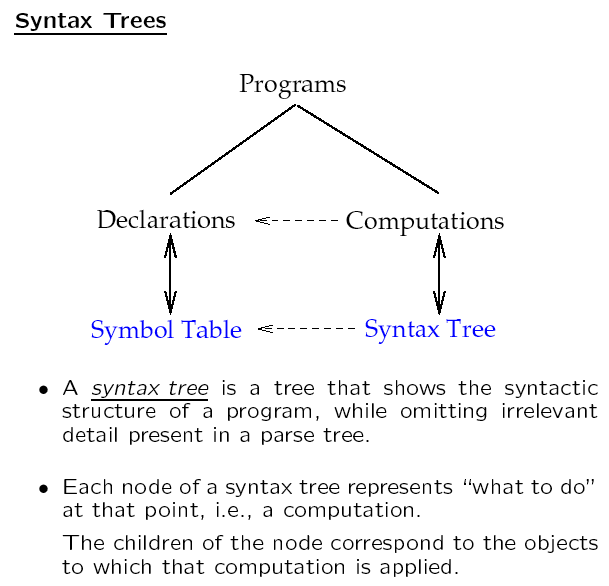 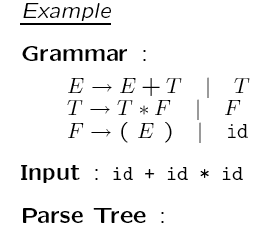 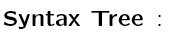 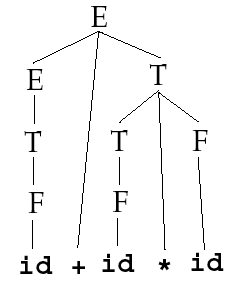 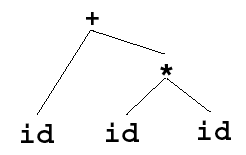 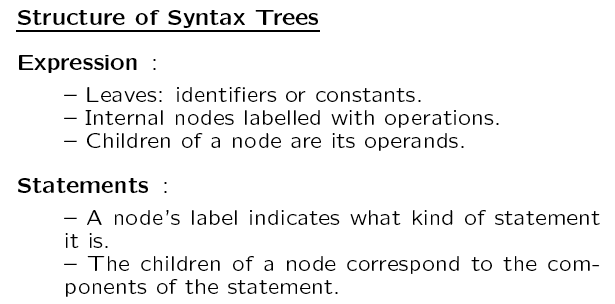 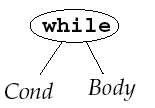 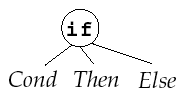 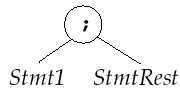 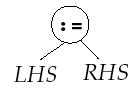 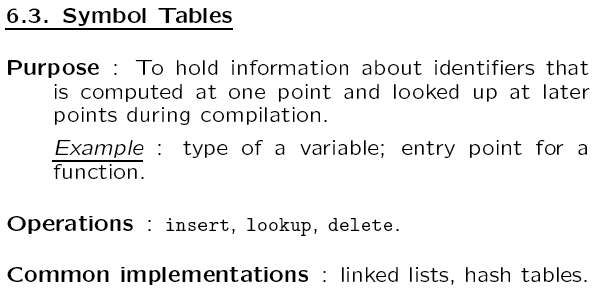 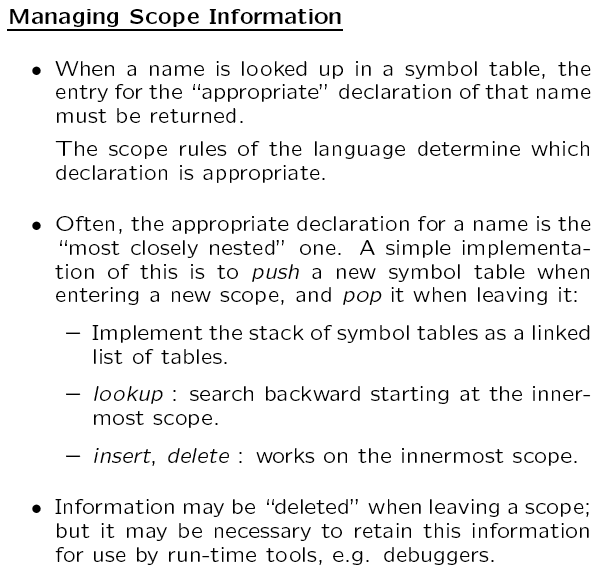 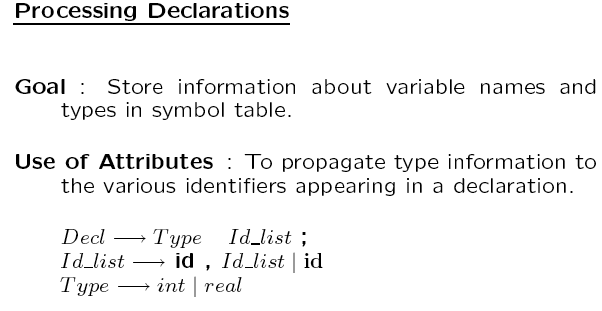 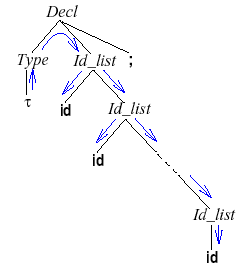 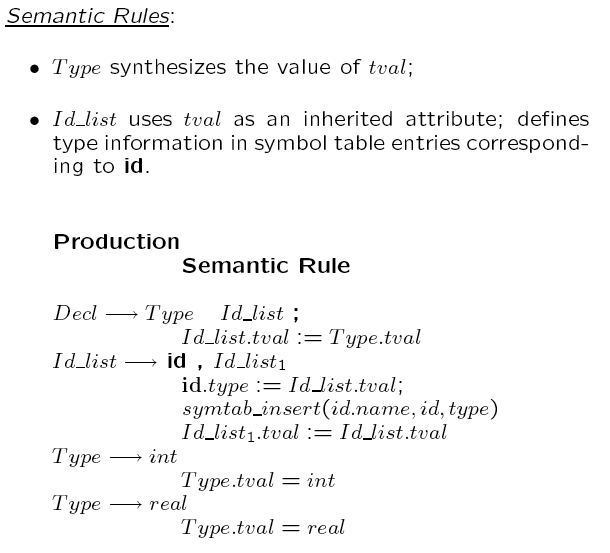 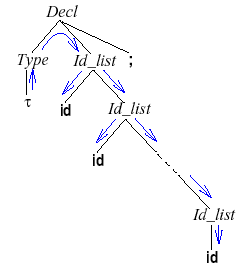 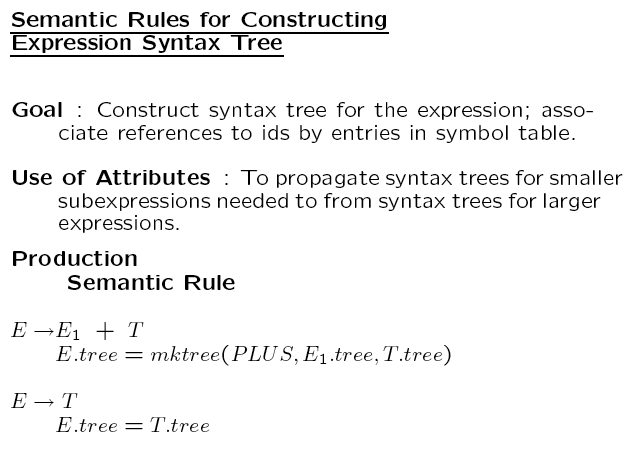 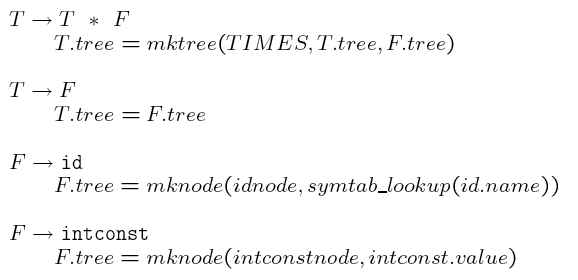 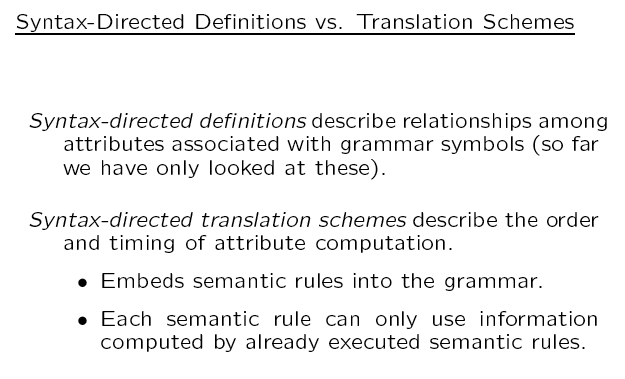 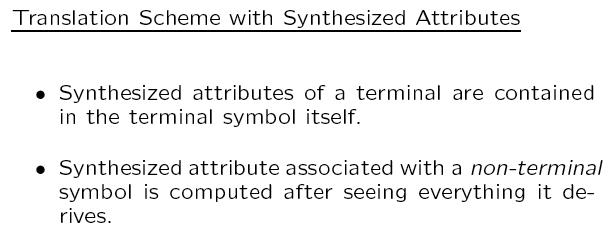 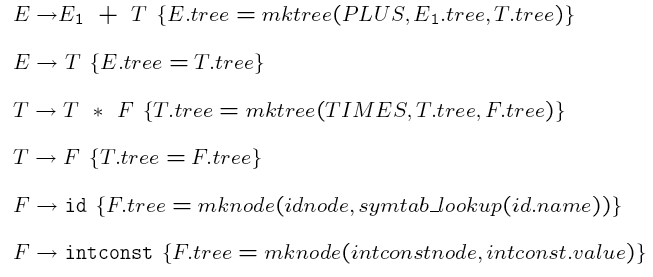 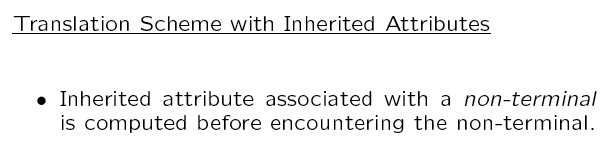 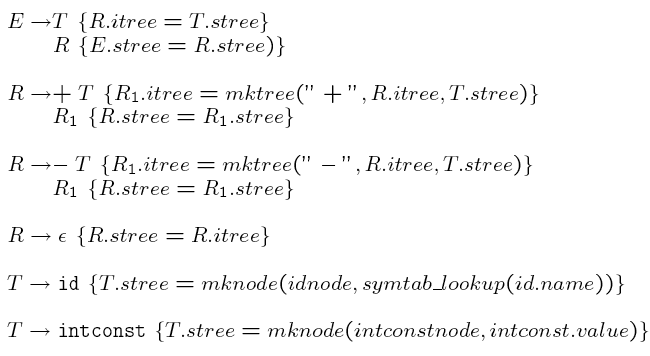 E
R
T
E  T R
R  + T R | - T R | ε 
T  id | intconst
id
T
R
+
T
R
id
+
id
ε
E  T R
R  + T R | - T R | ε 
T  id | intconst
E
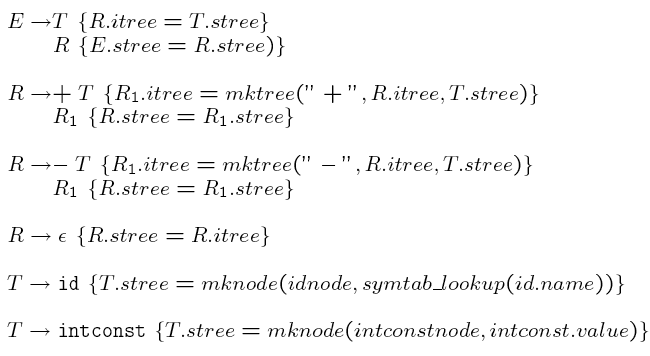 R
T
id
T
R
+
T
R
id
+
id
ε
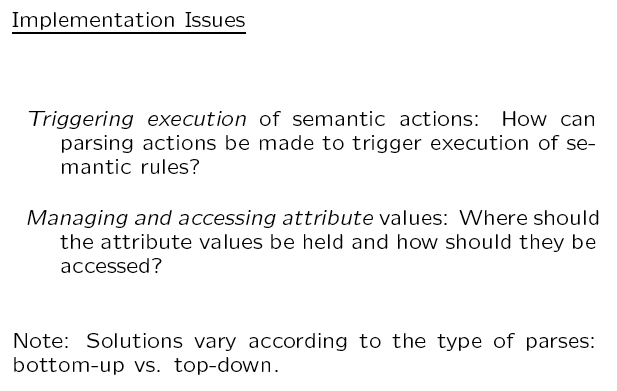 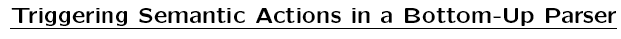 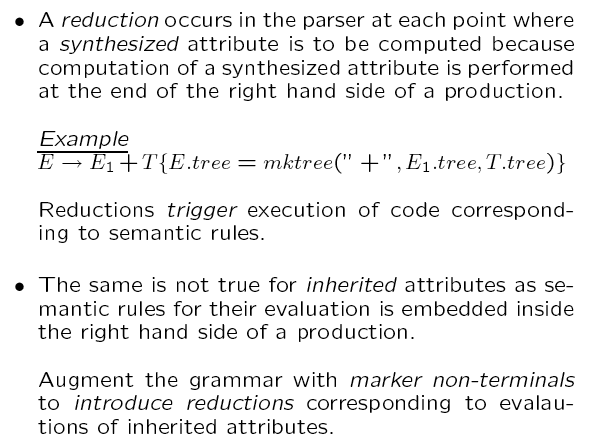 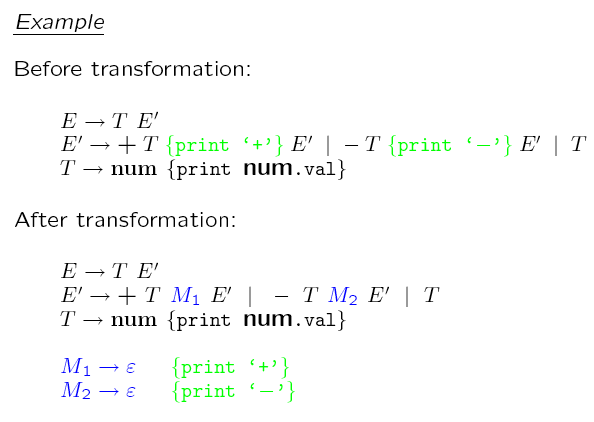 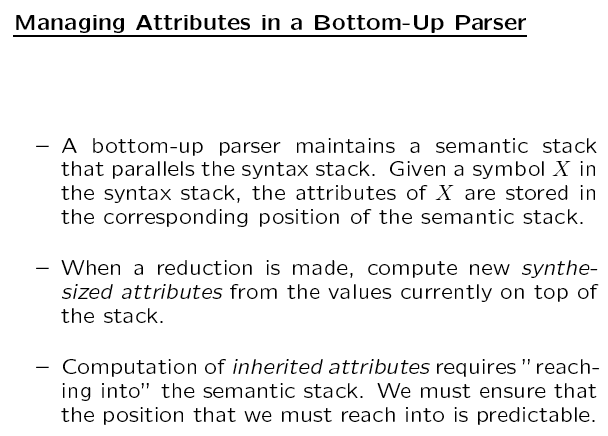 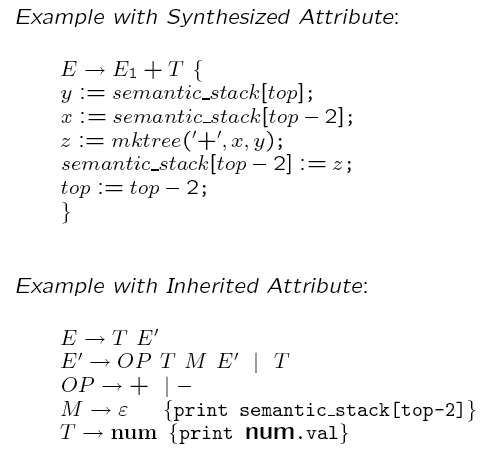 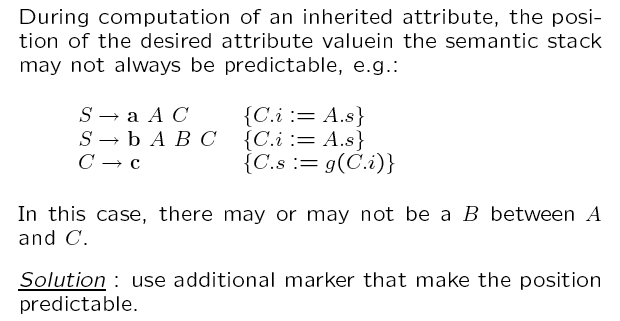 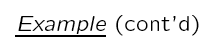 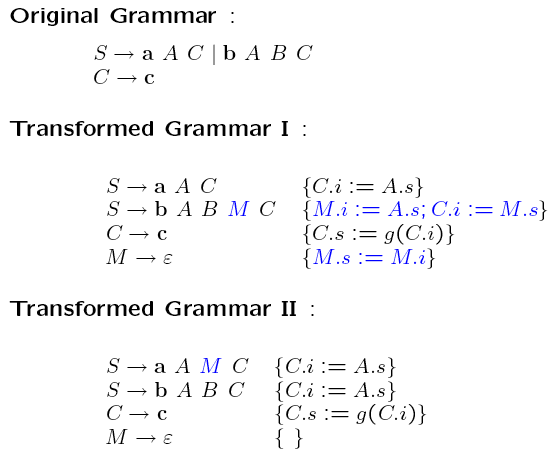 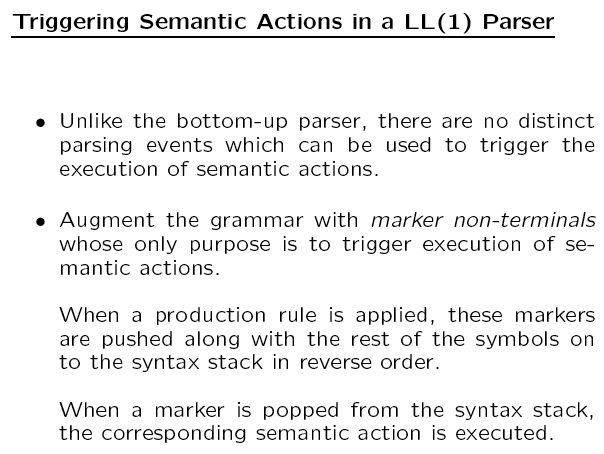 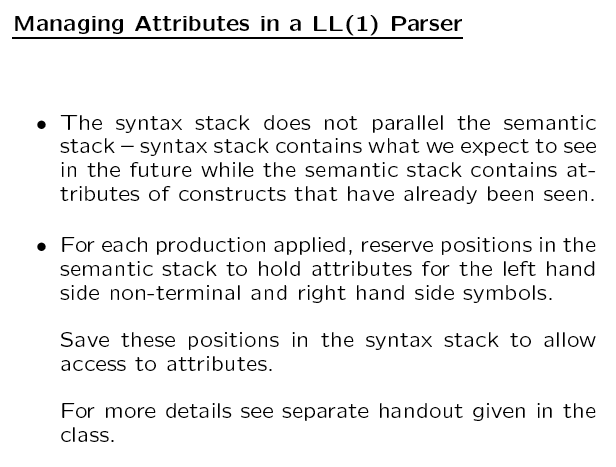